望海潮
北宋·柳永
说课人：陈明珠
教材分析
单元特点：本单元围绕“诗意的探寻”对古典诗歌展开研习。
单元目标： 品味诗歌之美，感受古人的哀乐悲欢，把握诗歌蕴含的传统文化精神，认识古典诗词的当代价值。结合以前所学，了解我国古典诗歌的发展脉络，并比较不同体裁的诗歌在节奏韵律、表现手法、艺术风格等方面的异同。
课文特点：柳永的《望海潮》，向来被评价为“承平气象，形容曲尽”，文学和文化的感染力都很强，学生可以通过学习这篇词作，触碰中国古代优秀文学作品，理解中华优秀传统文化精神。
目标落实：通过本词的研习，可以增进对柳永词的理解对铺陈点染手法的了解。
学情分析
1. 学生具备了一定的诗歌赏析能力，但还不够成熟。学生独立鉴赏能力较弱，较难读出诗词的深层意蕴，赏析诗词找不到切入点，不能很好地将所学知识技能应用到鉴赏活动中，语言表述口语化严重，审美和思维的水平有待提高。因此，在教学时需引导学生了解并掌握宋词的基本知识，培养赏析宋词的能力。
2.学生的语言表达内容、思路与平时阅读的材料严重脱节，口头或书面的表述非常随意，缺乏逻辑，病句层出，少有文采。将《望海潮》的学习与语言表达训练相融合，学以致用，希望学生能从优秀作品中借鉴语言表达方式，提升自身语言表达能力。
【教学目标】
１．通过学习《望海潮》，理解词这一文学体裁，重点积累“铺陈”“点染”的写作手法，能辨别出两种手法在词中的运用，总结“点染”手法的特征。
２．展开联想和想象，能用自己的语言描述作品的内容，完成词句扩写。（重难点）
３．熟悉自荐信（书信体）的书写规范，尝试自荐信写作。
教学方法
1.诵读感悟法
2.讲授法
3.合作探究法
4.练习法
5.情境创设法
教学过程
【复习导入】
婉约派的代表人物有：

《望海潮》内容结构。结构如图：
“闺语”李清照、“别恨”晏殊、“情长”柳永、“愁宗”李煜等。
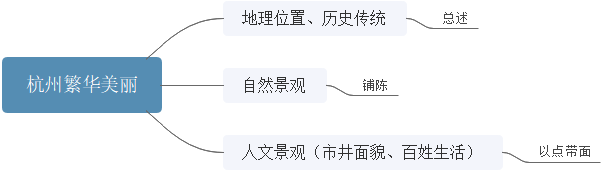 称赞、祝愿
【技法——铺陈、点染】
清·刘熙载《艺概·词曲概》：“词有点，有染。”
点染： 本是国画术语。绘画时，有的地方点，有的地方染，从而绘出一幅既有层次感又和谐统一的画面。
  所谓“点”，指的是点明情感的内涵，使读者了然于胸；“染”，指的是用景物来渲染烘托所点明的情感，以便读者能对其有更具体、更生动的把握。
“点”：抽象的评点（总写）             “染”：具体的描述（分述）
点染间不能有其它相隔，必须是一气而下，二者紧密相连，表达共同意境。
“点染”艺术
长亭送别
碧云天，                    黄花地，             西风紧，              北雁南飞。          晓来谁染霜林醉？                总是离人泪。
天净沙•秋思
     马致远枯藤老树昏鸦，小桥流水人家。古道西风瘦马，夕阳西下，断肠人在天涯。
染
染
点
点
“点染”艺术
点
东南/形胜，三吴/都会，钱塘/自古/繁华。烟柳/画桥，风帘/翠幕，参差/十万/人家。云树/绕/堤沙，怒涛/卷/霜雪，天堑/无涯。市列/珠玑，户盈/罗绮，竞/豪奢。
重湖/叠巘/清嘉，有/三秋/桂子，十里/荷花。羌管/弄晴，菱歌/泛夜，嬉嬉/钓叟/莲娃。千骑/拥/高牙，乘醉/听/箫鼓，吟赏/烟霞。异日/图将/好景，归去/凤池/夸。
染
点
染
【词句扩写】
用自己的话描述喜欢或印象深刻的句子，突出“点染”手法。
【拓展升华——自荐信】
如果你是柳永，如何让孙何认可你？
【作业】
1.给班主任写一封自荐信，推荐自己作为担任班级的某职位。
2.用“铺陈”“点染”的写作手法完成练笔，用发“朋友圈”的形式介绍一处你熟悉的环境。
二选一。
板书设计